Zephaniah
By Stephen Curto
For Homegroup
January 28, 2018
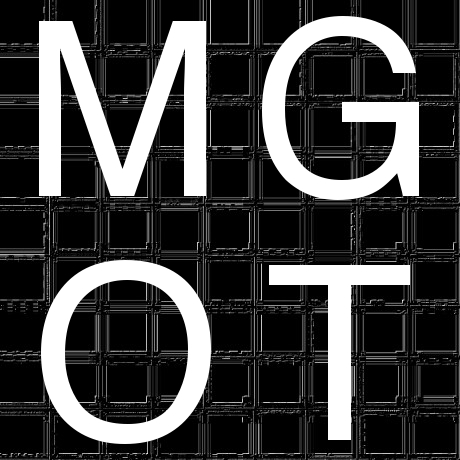 Outline
Introductory Issues
Background
Text
Introductory Issues
Author: Zephaniah (1:1)
Zephaniah= “Yahweh hides” 
Descendant of King Hezekiah
Date: “In the days of Josiah” 
approx. 630 B.C.
likely before Josiah’s reforms
Purpose: To remind Judah about the coming Day of the Lord and cause repentance before their destruction.
Background
Kings of Judah (2 Kings 2-22; 2 Chron 33-34)
Manasseh: (696-642 BC)
Manasseh succeeds Hezekiah and does evil in the sight of the lord (Probably most evil king of Judah)
rebuilds all temples and high-places to Baal, consults spiritists, sacrificed his son to pagan gods
Deported to Babylon by Ashurbanipal 647BC. 
in Babylon, repented, and God returned him to Jerusalem. 
Tore down his idols and places of worship and died in God’s favor
Background
Kings of Judah (2 Kings 2-22; 2 Chron 33-34)
Amon: (642-640 BC)
succeeds his father Manasseh and reverses his repentance.
establishes high places of idolatry
assassinated by his servants who were executed by the people
Josiah: (640-609 BC)
Good king, though reforms didn’t begin until 12th year of reign.
Outline
The Day of the Lord (1:1-18)
Judgment on the Nations (2:1-3:8)
Salvation in the Day of the Lord (3:9-20)
I. The Day of the Lord (1:1-18)
Introduction (1:1-6)
“I will utterly sweep away everything…” (v2)
cf. 3:8 – Inclusio
“I will cut off the remnant of Baal” (v4)
“The Day of the Lord is near” (v7)
What day is being mentioned?
“The lord has prepared a sacrifice and consecrated his guests” (v7)...
I. The Day of the Lord (1:1-18)
“On the day of the sacrifice”:
punish the officials (v8)
punish everyone who leaps over the threshold (fill the temple with fraud)(v9)
wail from fish gate and Second quarter (v10)
“All who weigh out silver are cut off” (v11)
“I will search jerusalem with lamps” (v12)
What does this mean?
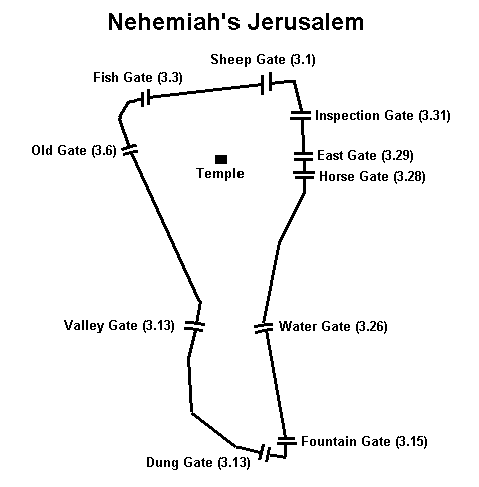 I. The Day of the Lord (1:1-18)
“I will punish them men who are complacent” (v12)
Why those men? Why not the men who are evil? 
“The Great Day of the Lord is near” 
is this different from “the Day of the Lord”?
Read verses 15-18. What time period is being described?
II. Judgment on the Nations (2:1-3:8)
A call to repentance (v2:1-3)
Philistia: (2:4-7)
Gaza, Ashkelon, Ashdod, Ekron Cherithites
“The seacoast shall become the possession of the remnant of the house of Judah” (v7)
What remnant? 
Descendants of Lot: (2:8-11)
Moab, Ammon
“shall become like Sodom… and Gomorrah” (v9)
II. Judgment on the Nations (2:1-3:8)
Cushites: I.e. Egypt/Ethiopia (v12)
Assyria: (v13-15)
”will make Nineveh a desolation” (v13) 
(cf. Nahum)
II. Judgment on the Nations (2:1-3:8)
“Woe to… the oppressing city” (3:1-8)
doesn’t listen (v1)
doesn’t trust YHWH (v2)
officials are roaring lions (v3)
judges are wolves (v3)
prophets are fickle/treacherous (v4)
YHWH within her is righteous … but the unjust knows no shame (v5)
II. Judgment on the Nations (2:1-3:8)
“Woe to… the oppressing city” (3:1-8)
received warnings and rebukes from God, but didn’t heed (v7)
message: “Therefore wait for me” declares YHWH (v8)
What is verse 8 describing?
III. Salvation in the Day of the Lord (3:9-20)
“At that time…” (v9)
At what time? 
“All of them may call upon the name of YHWH and serve him with one accord” (v9)
“From beyond the river cush my worshippers... shall bring my offering’ (v10)
Who are these worshippers?
“Those left in Israel shall seek refuge in the name of YHWH” (v12)
III. Salvation in the Day of the Lord (3:9-20)
“Sing aloud… YHWH has taken away the judgments against you” (v15)
”The King of Israel, YHWH, is in your midst” (v15)
What period is being described?
“On that day it...” (v16)
On what day? 
“... when I restore your fortunes before your eyes” (v20)
Ordering the Prophets
Ordering the Prophets
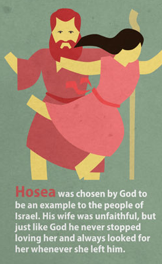 Ordering the Prophets
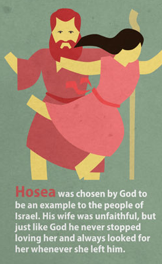 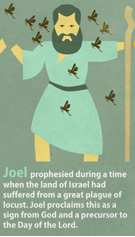 Ordering the Prophets
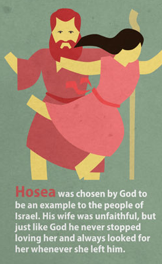 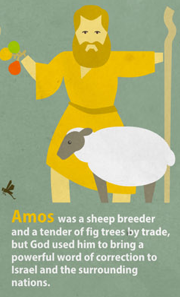 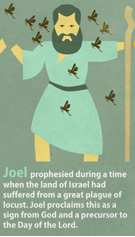 Ordering the Prophets
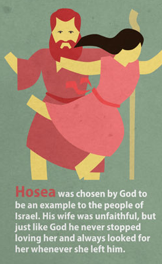 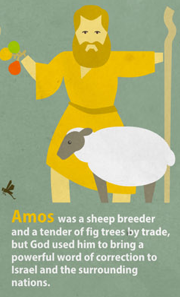 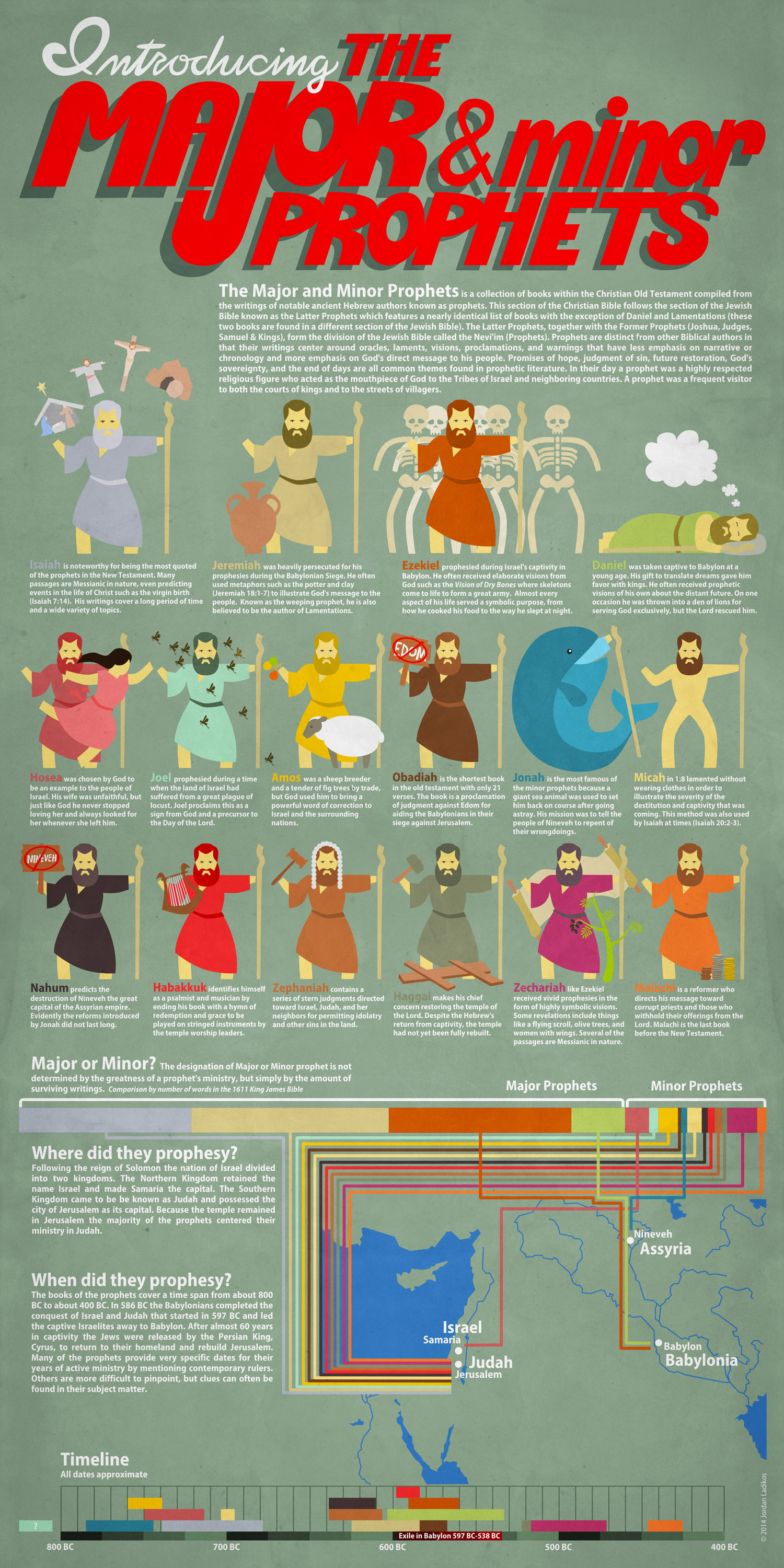 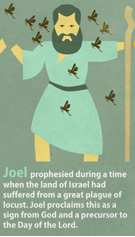 Ordering the Prophets
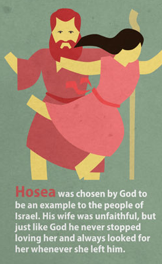 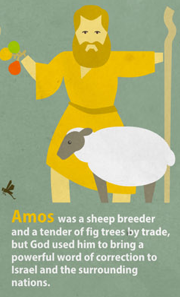 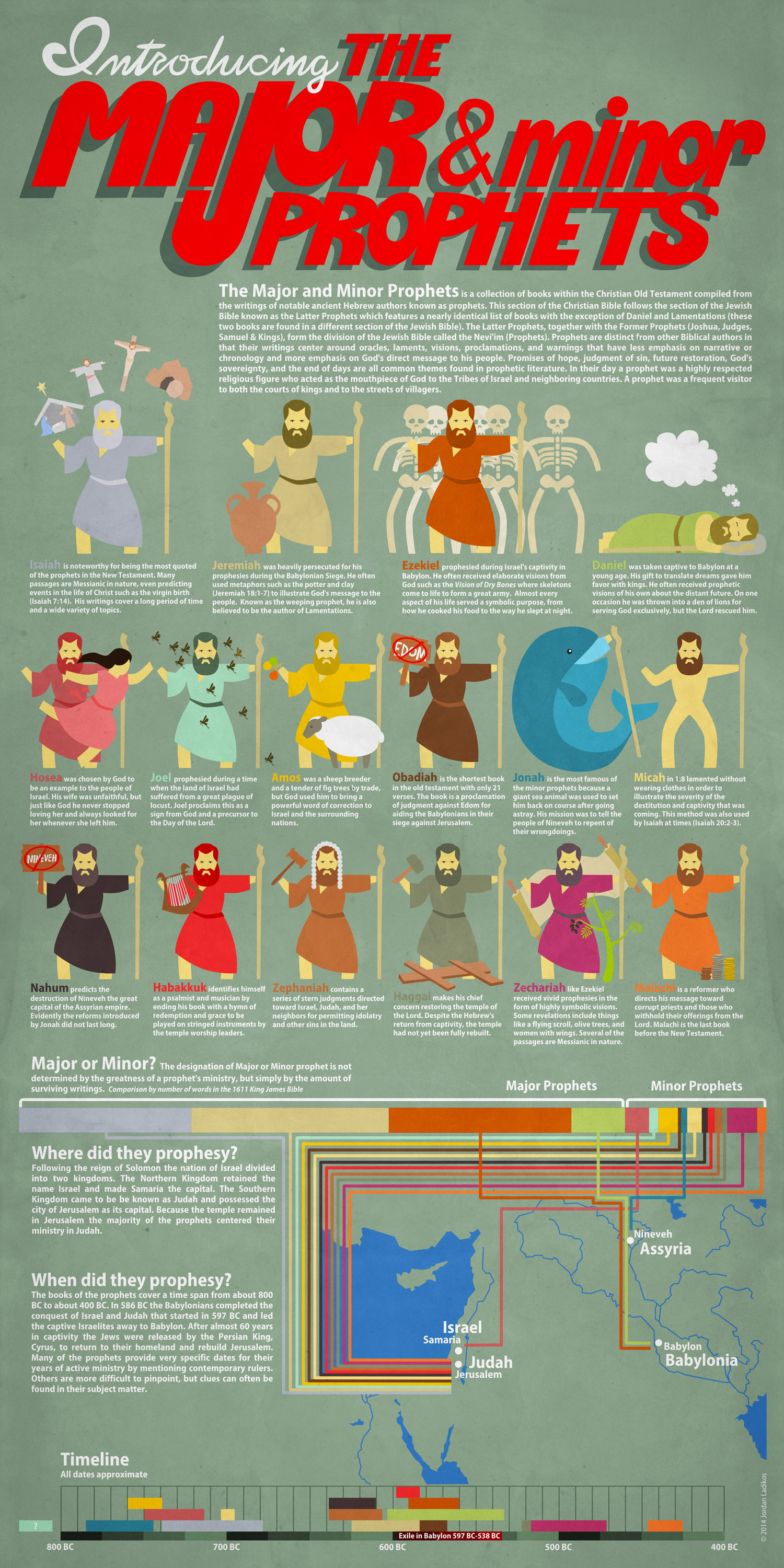 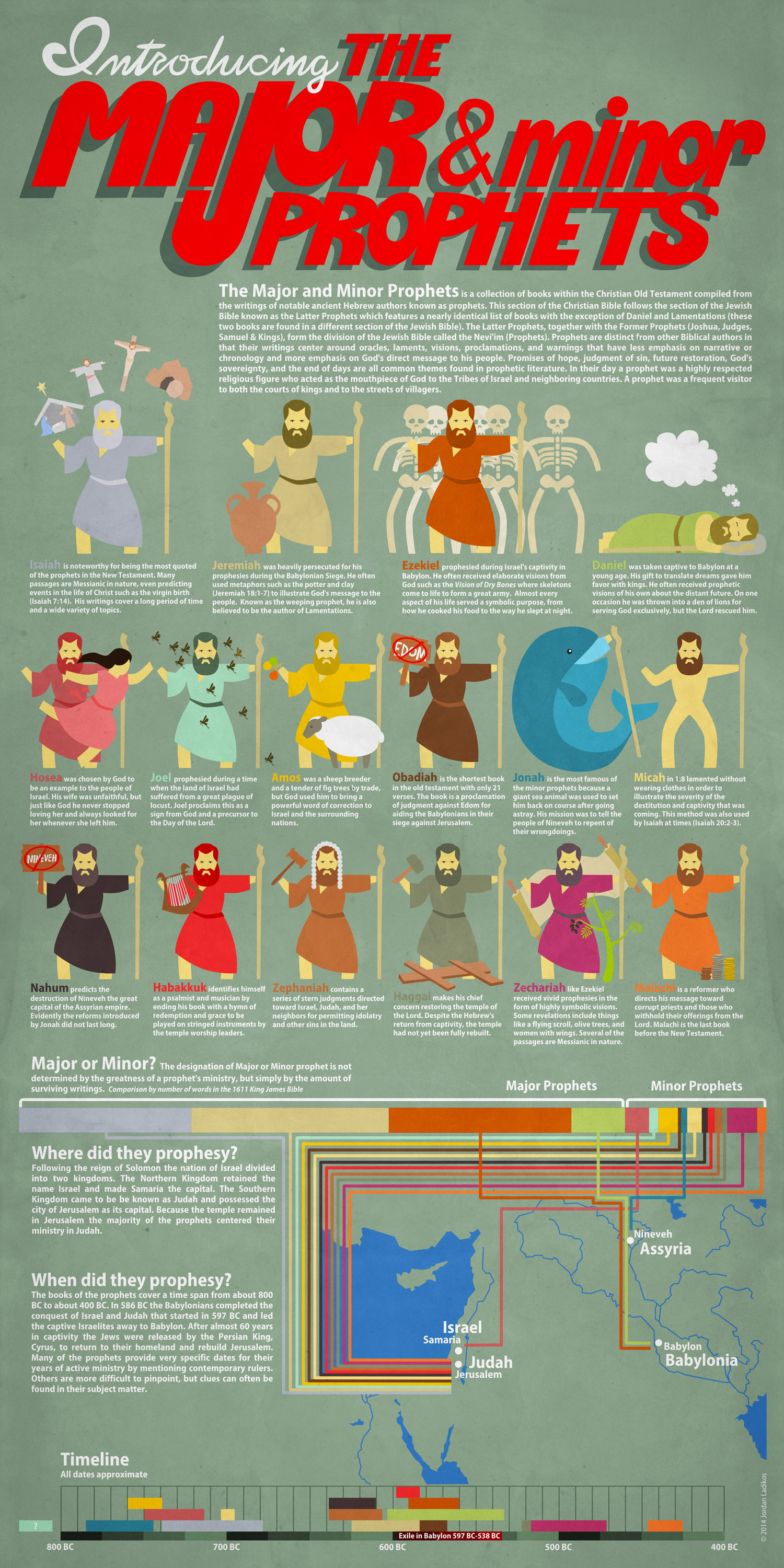 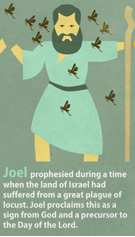 Ordering the Prophets
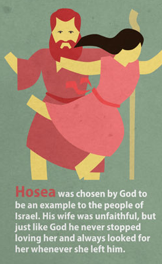 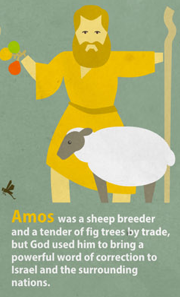 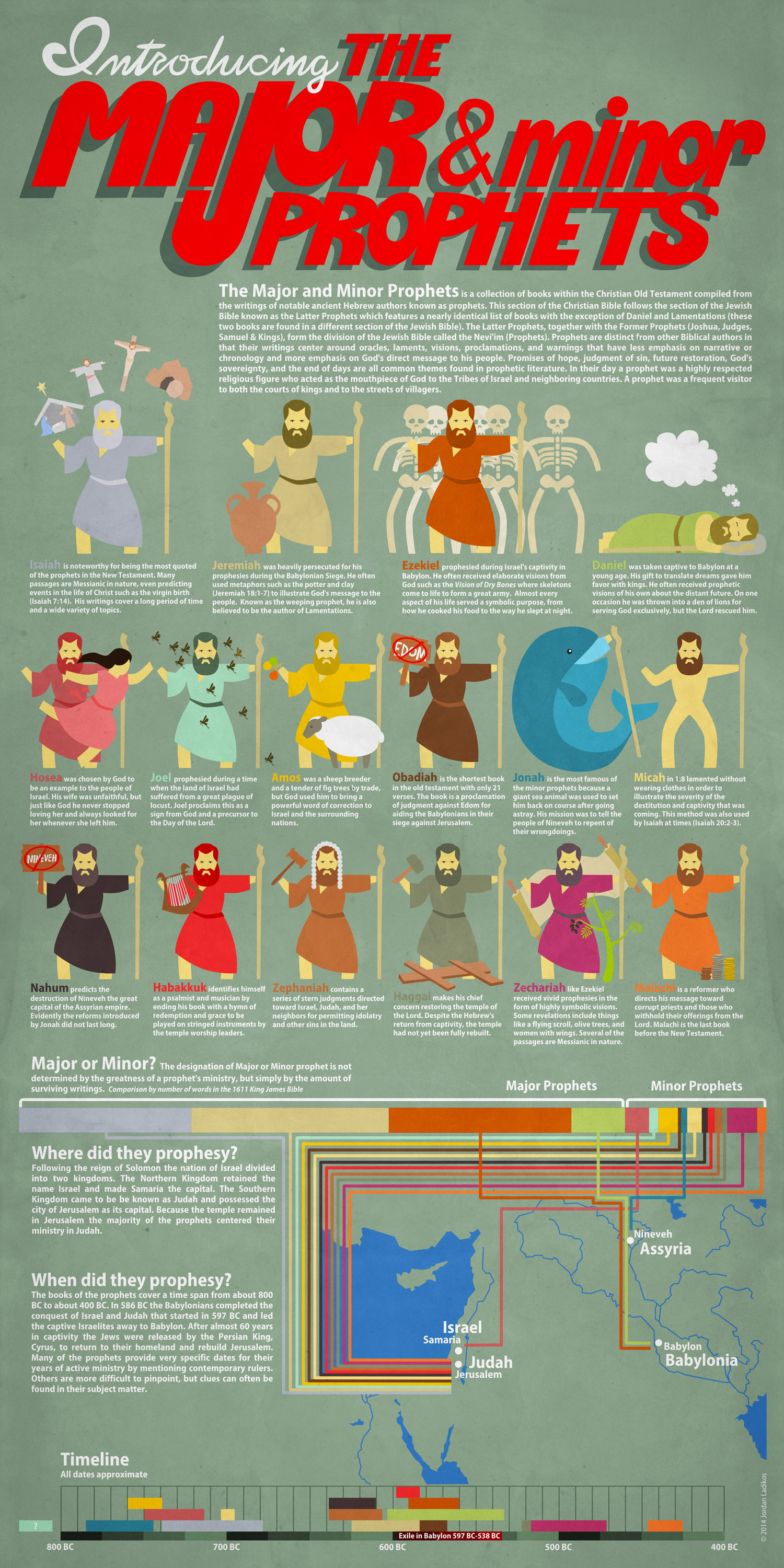 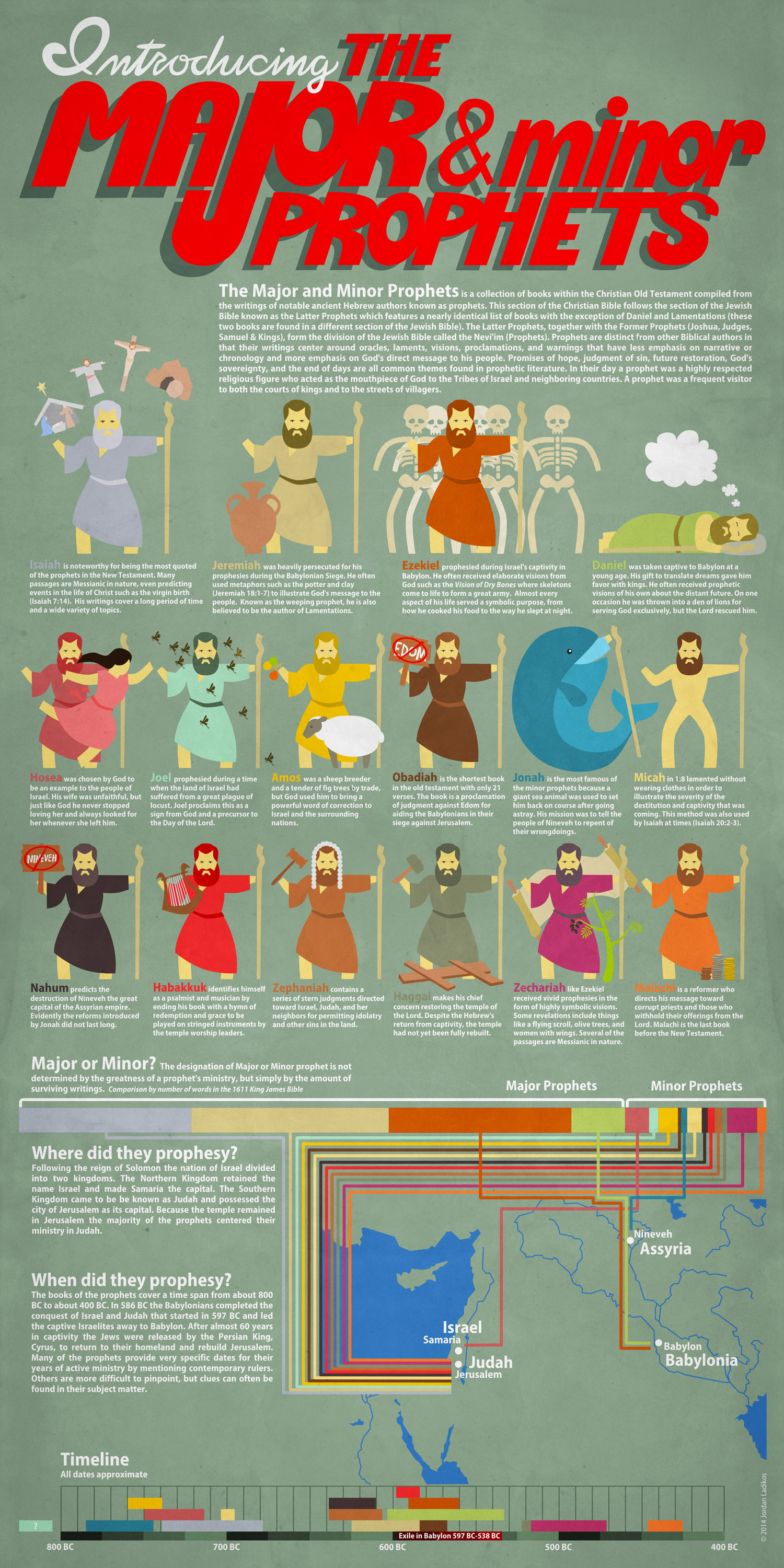 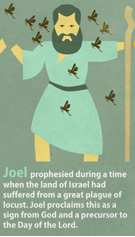 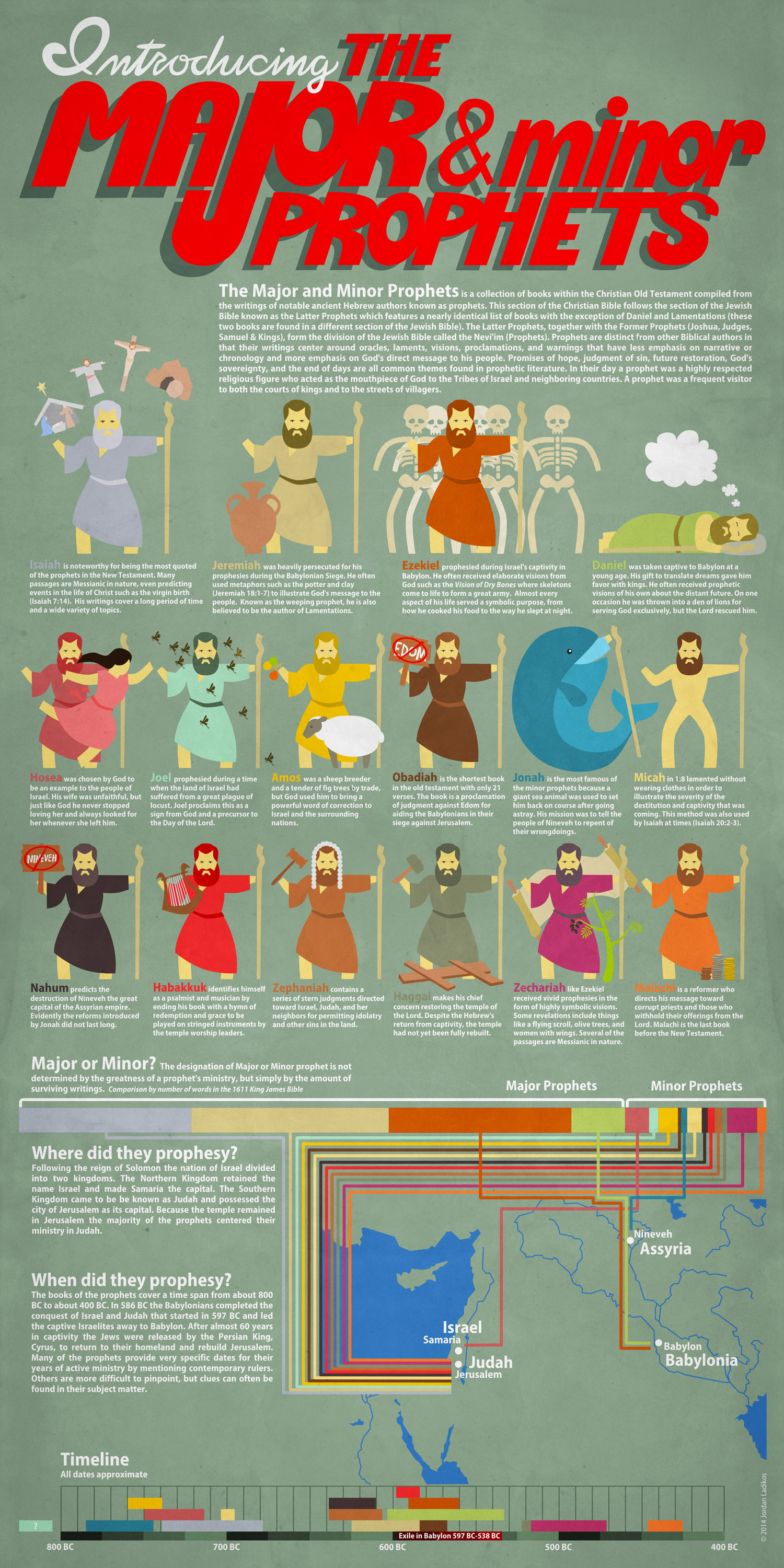 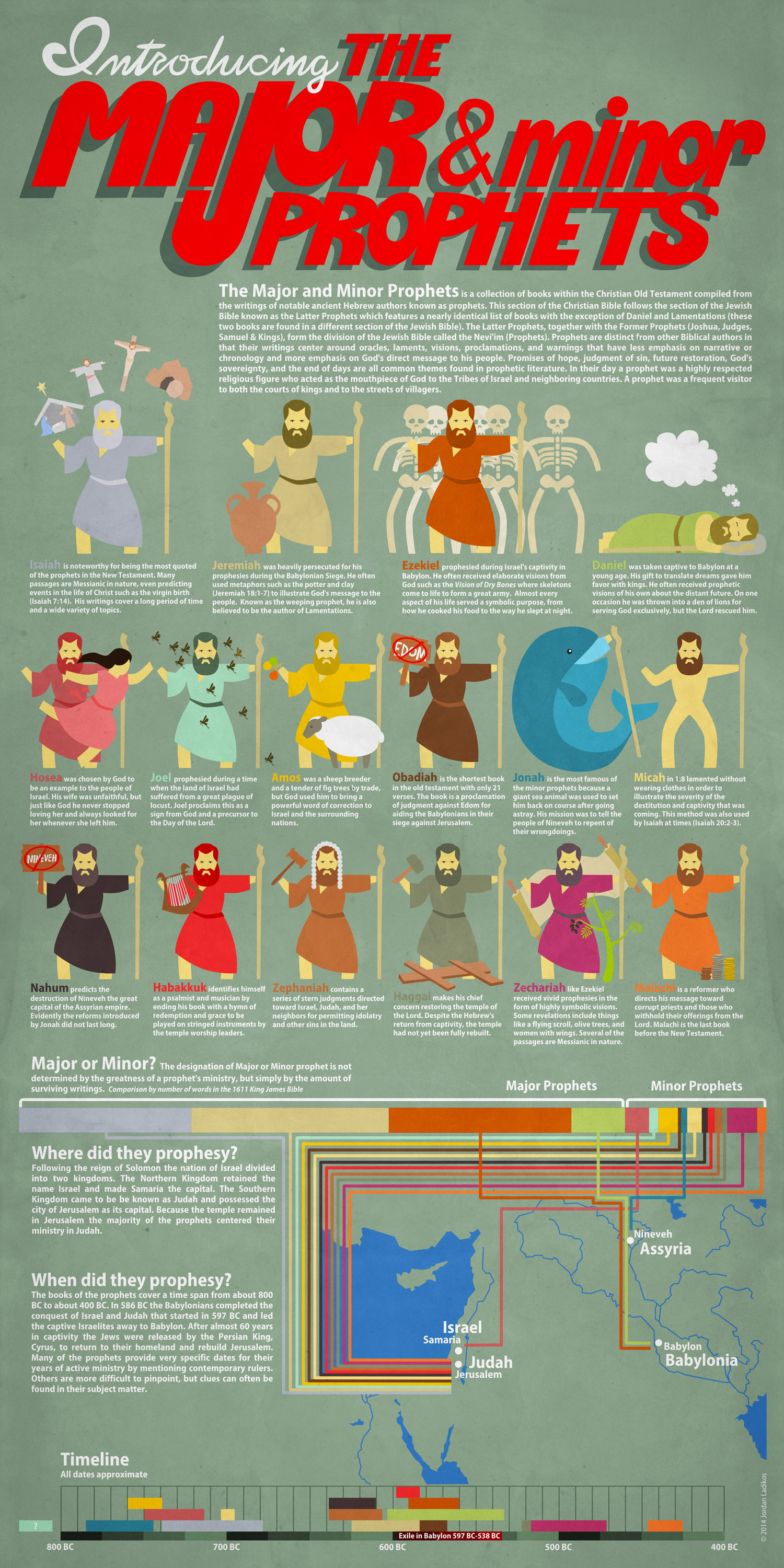 Ordering the Prophets
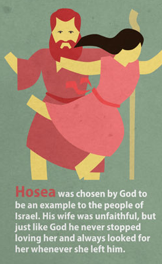 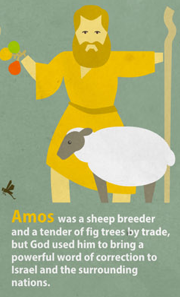 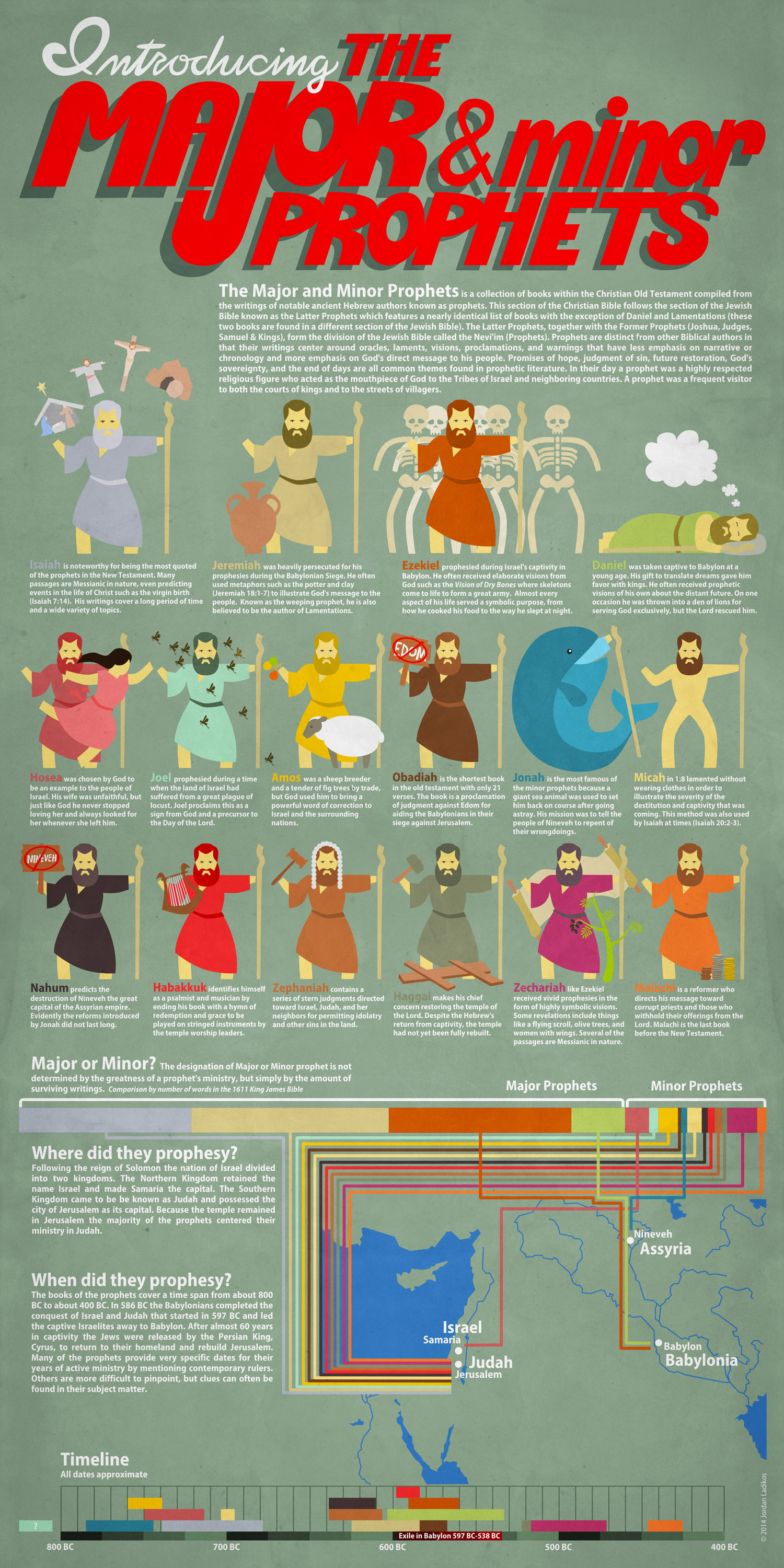 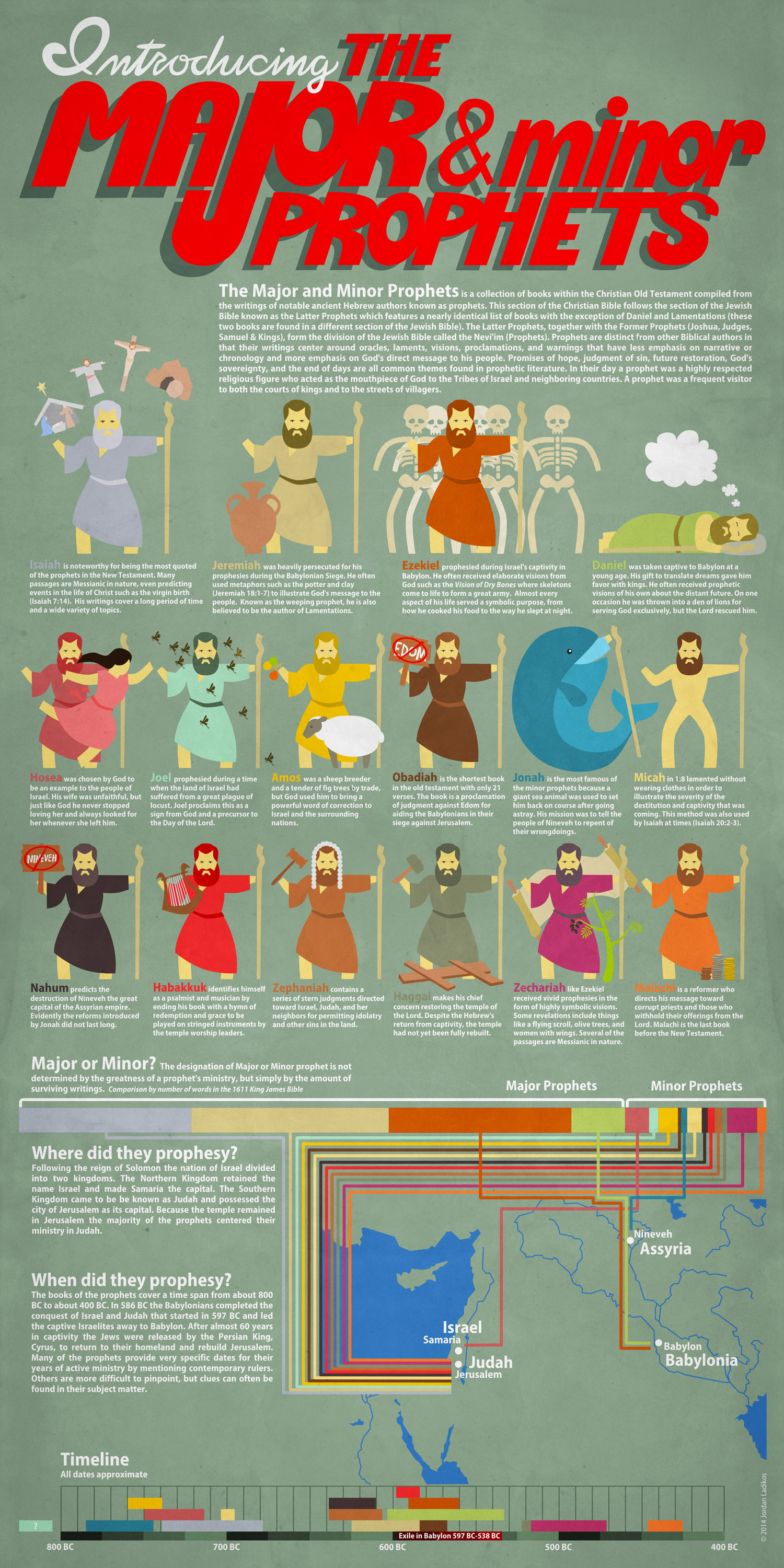 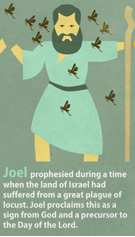 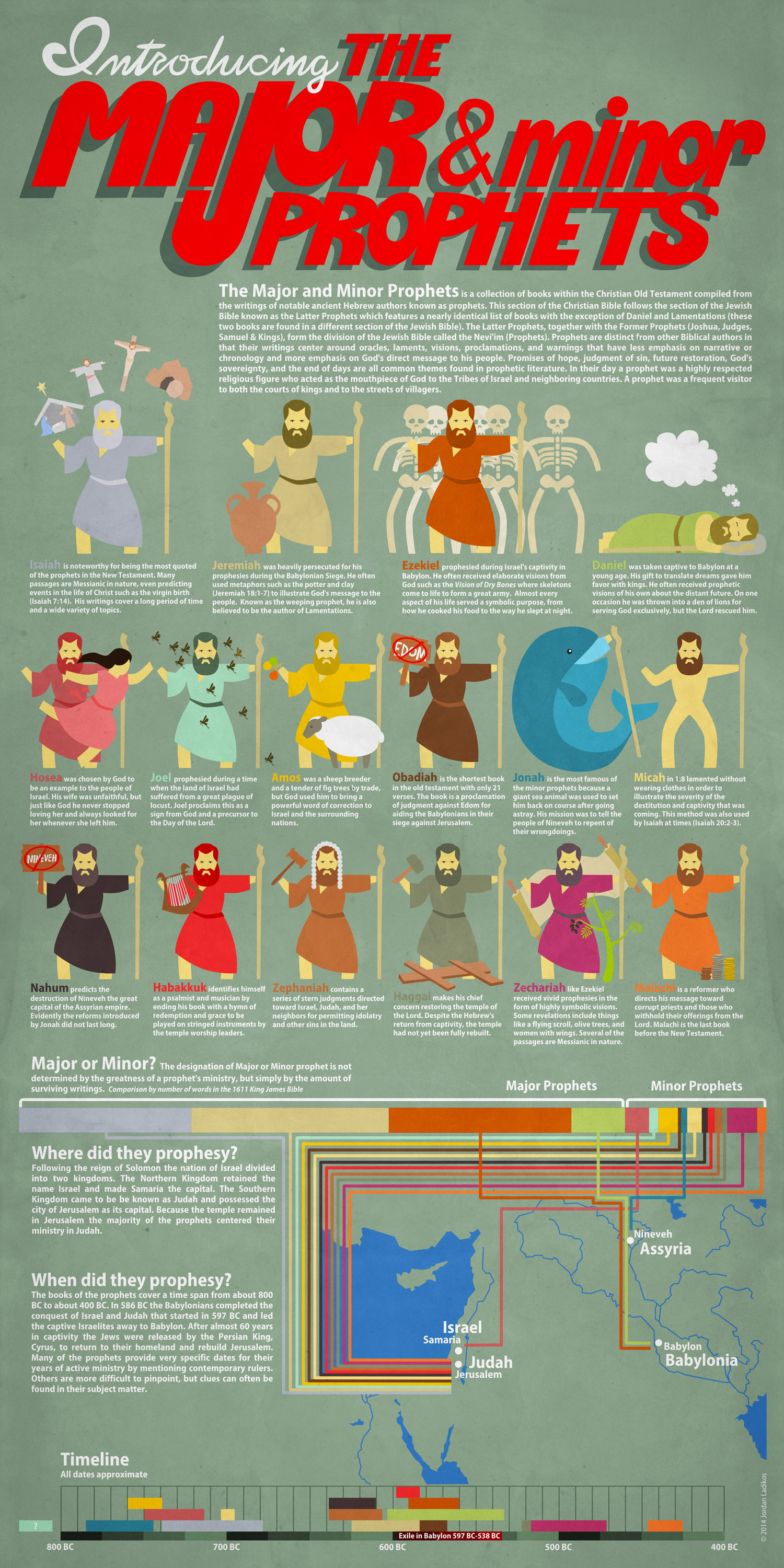 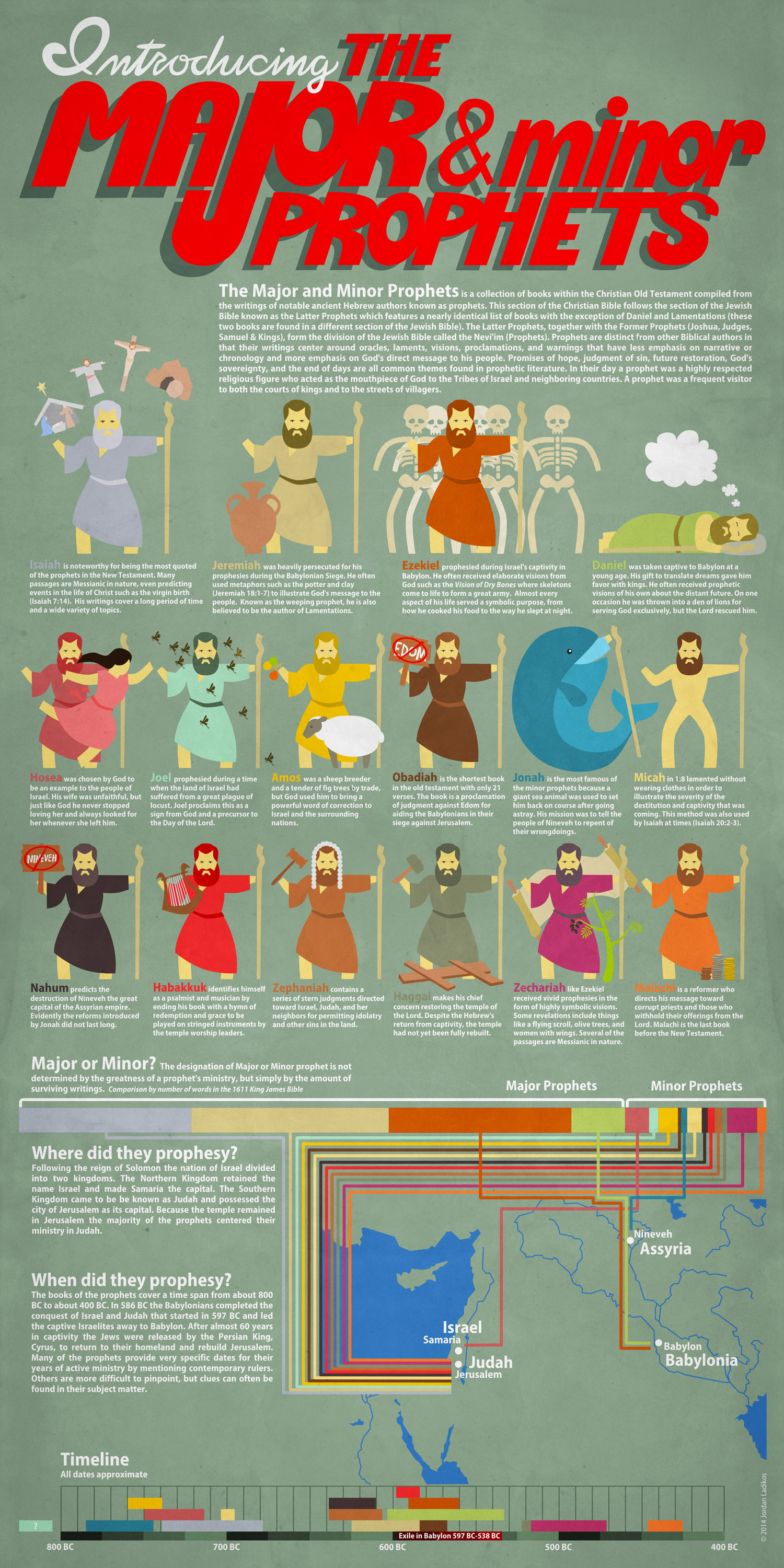 Ordering the Prophets
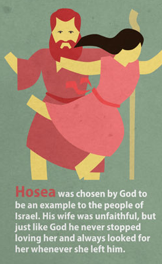 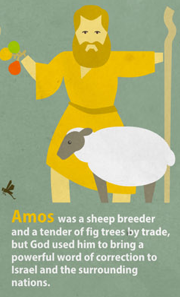 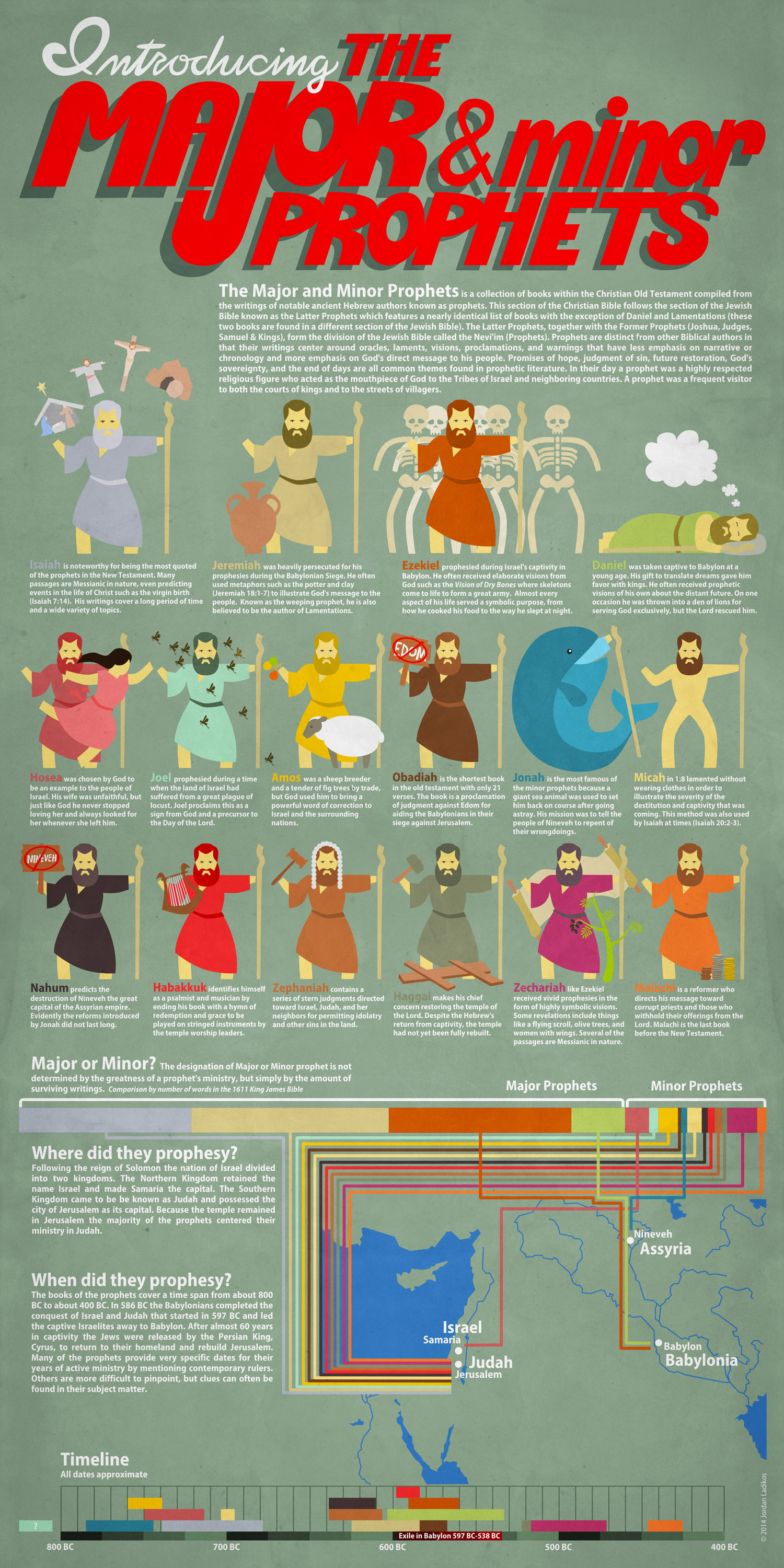 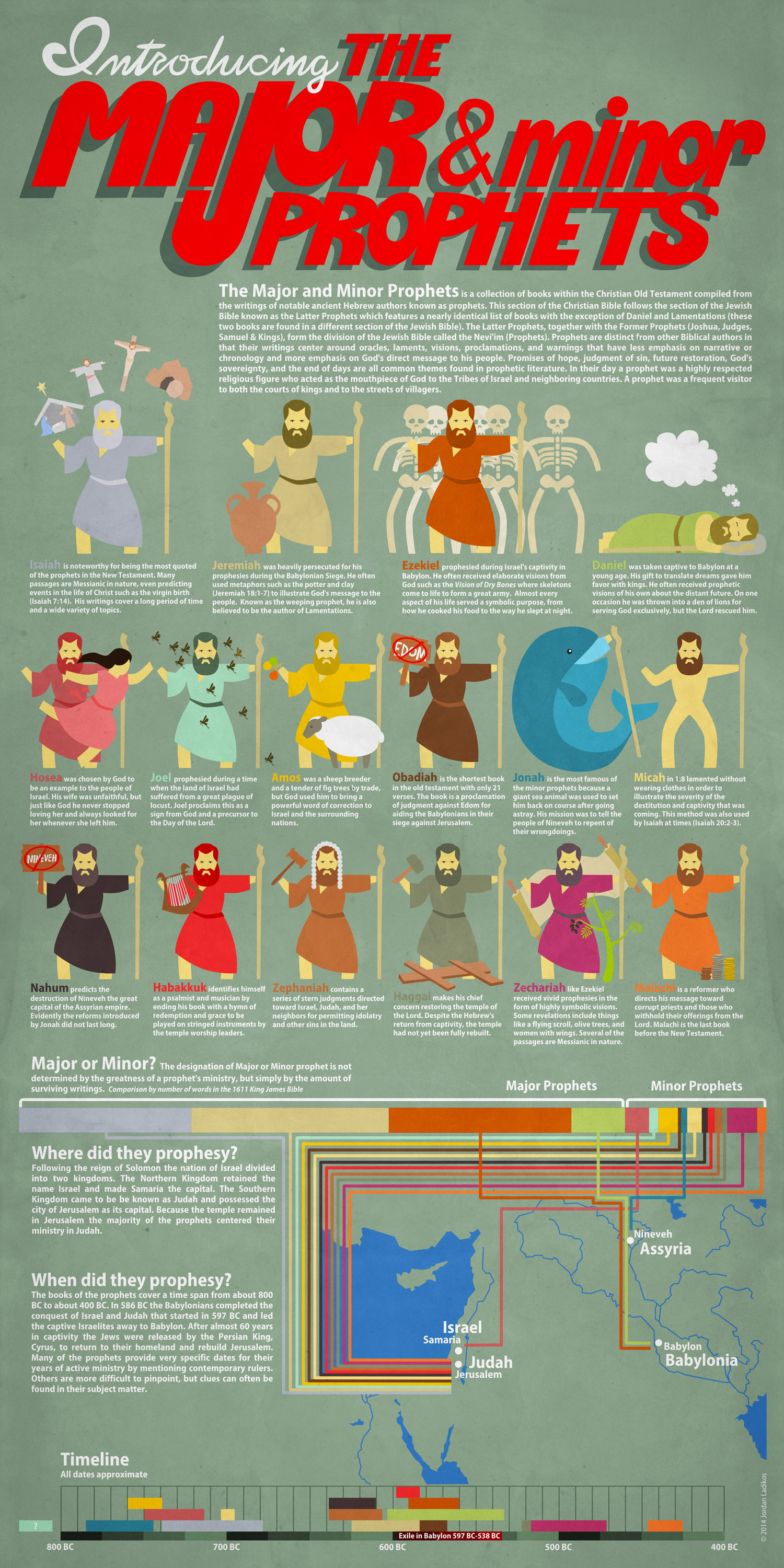 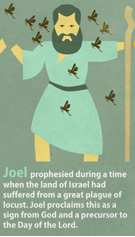 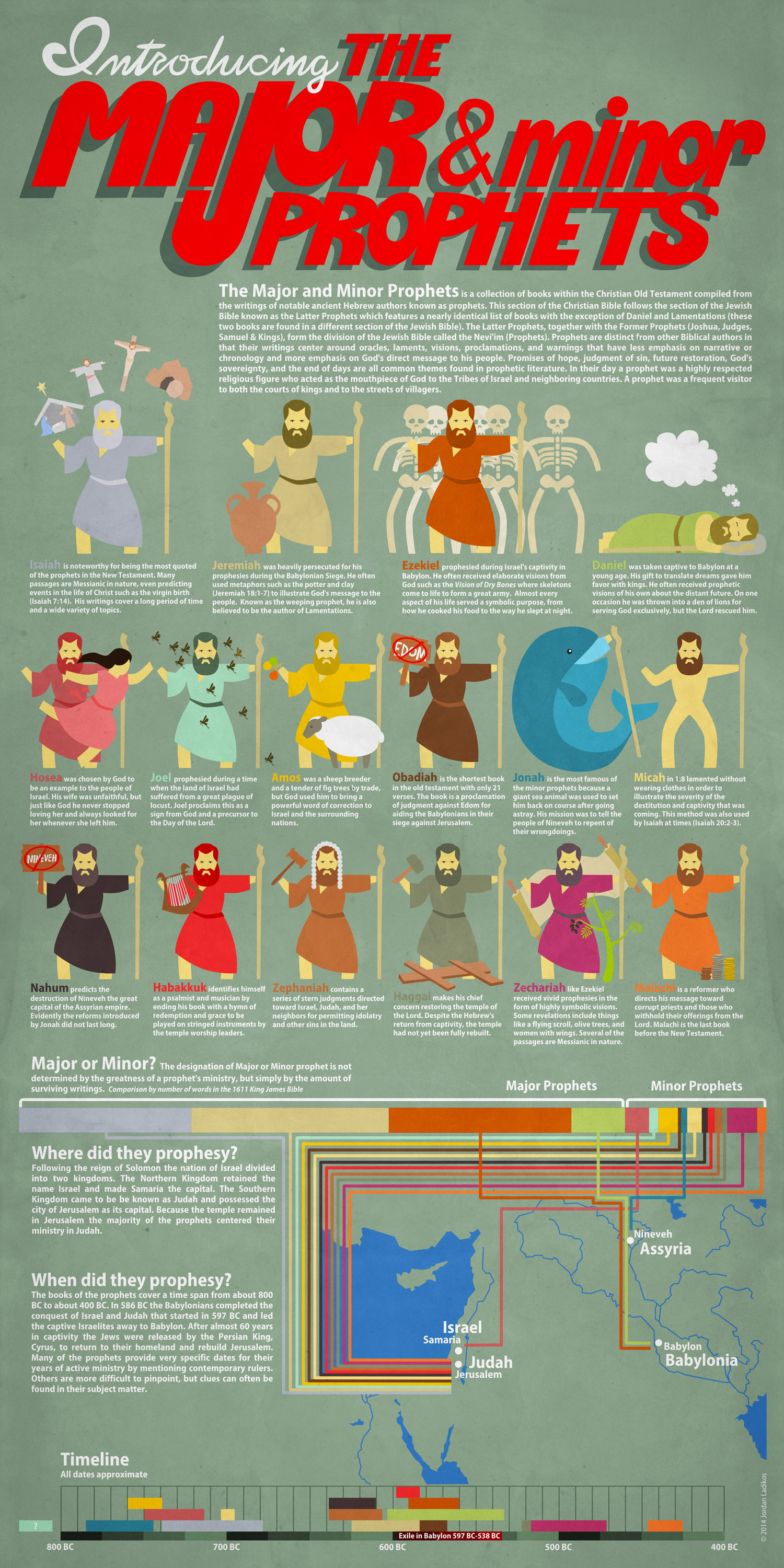 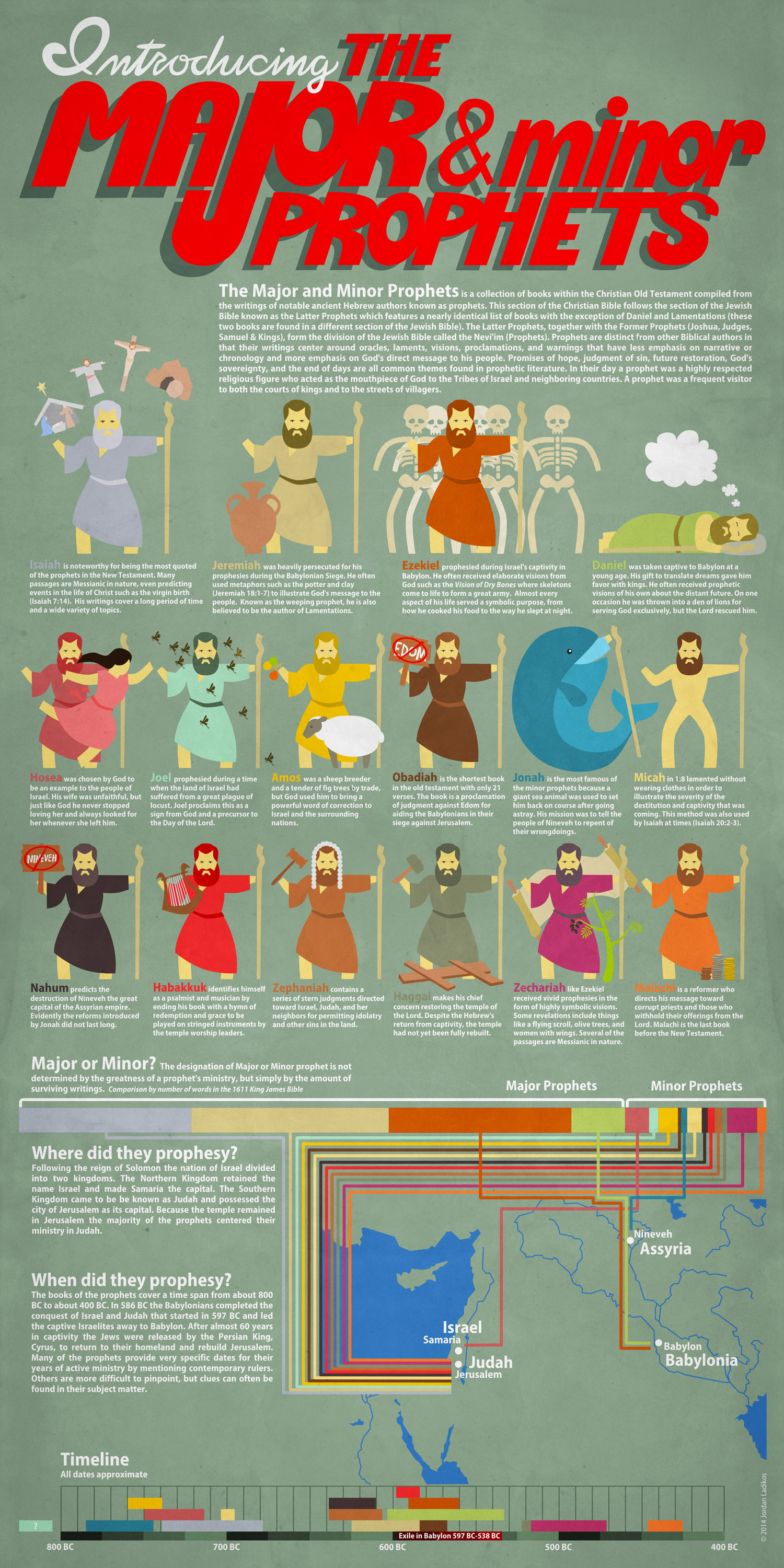 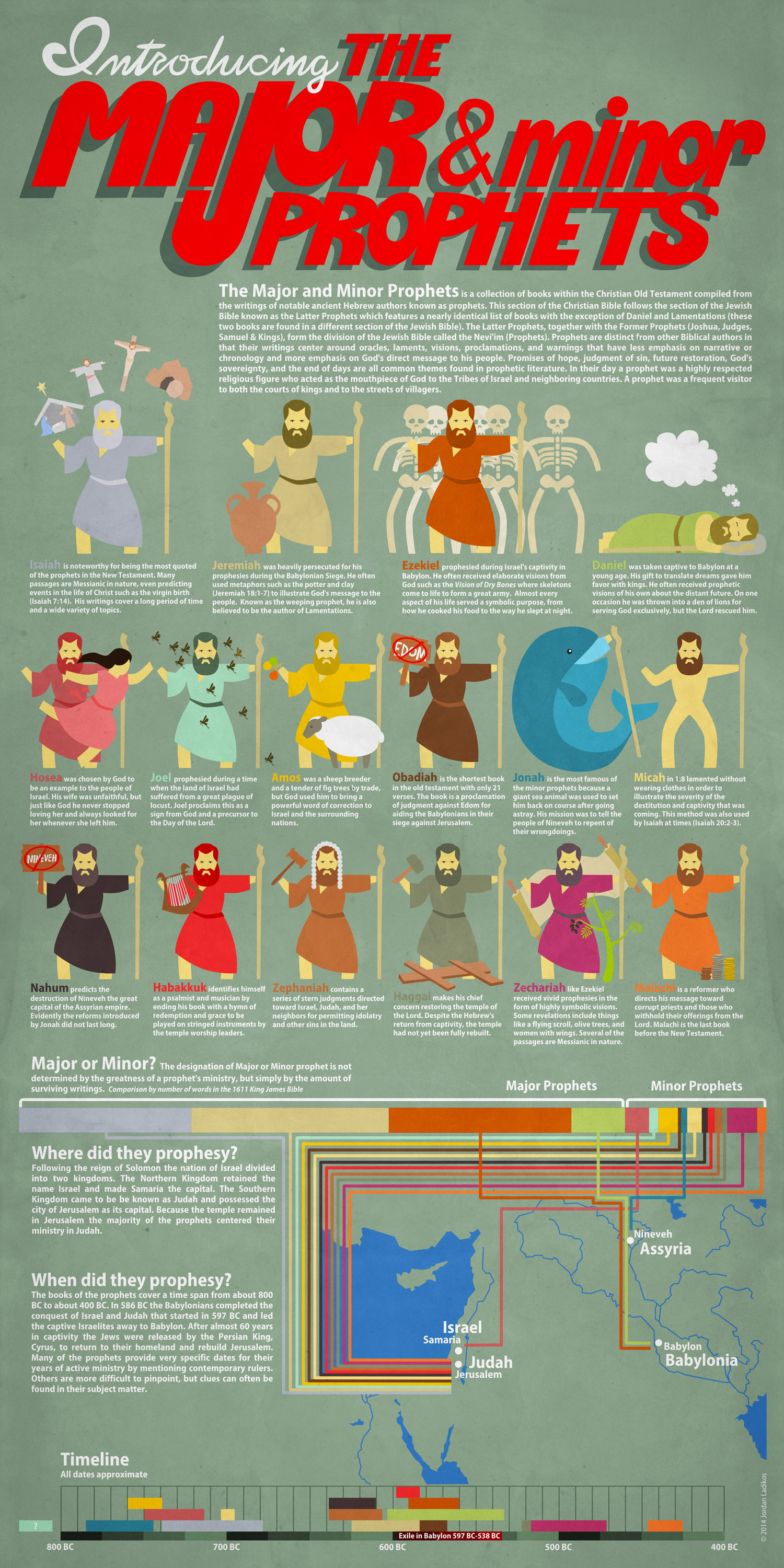 Ordering the Prophets
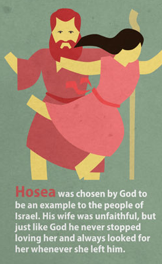 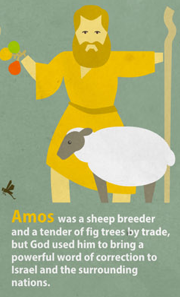 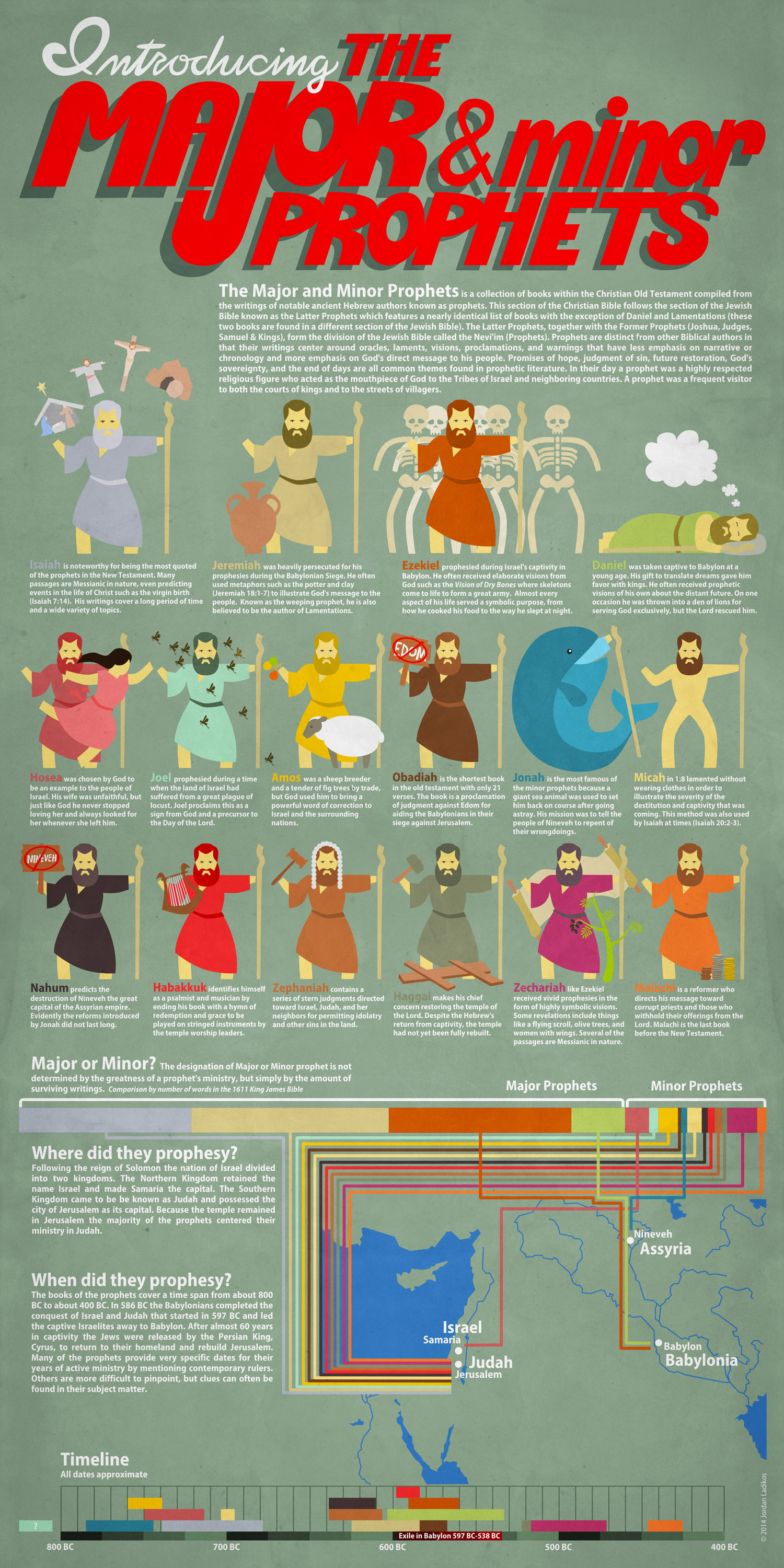 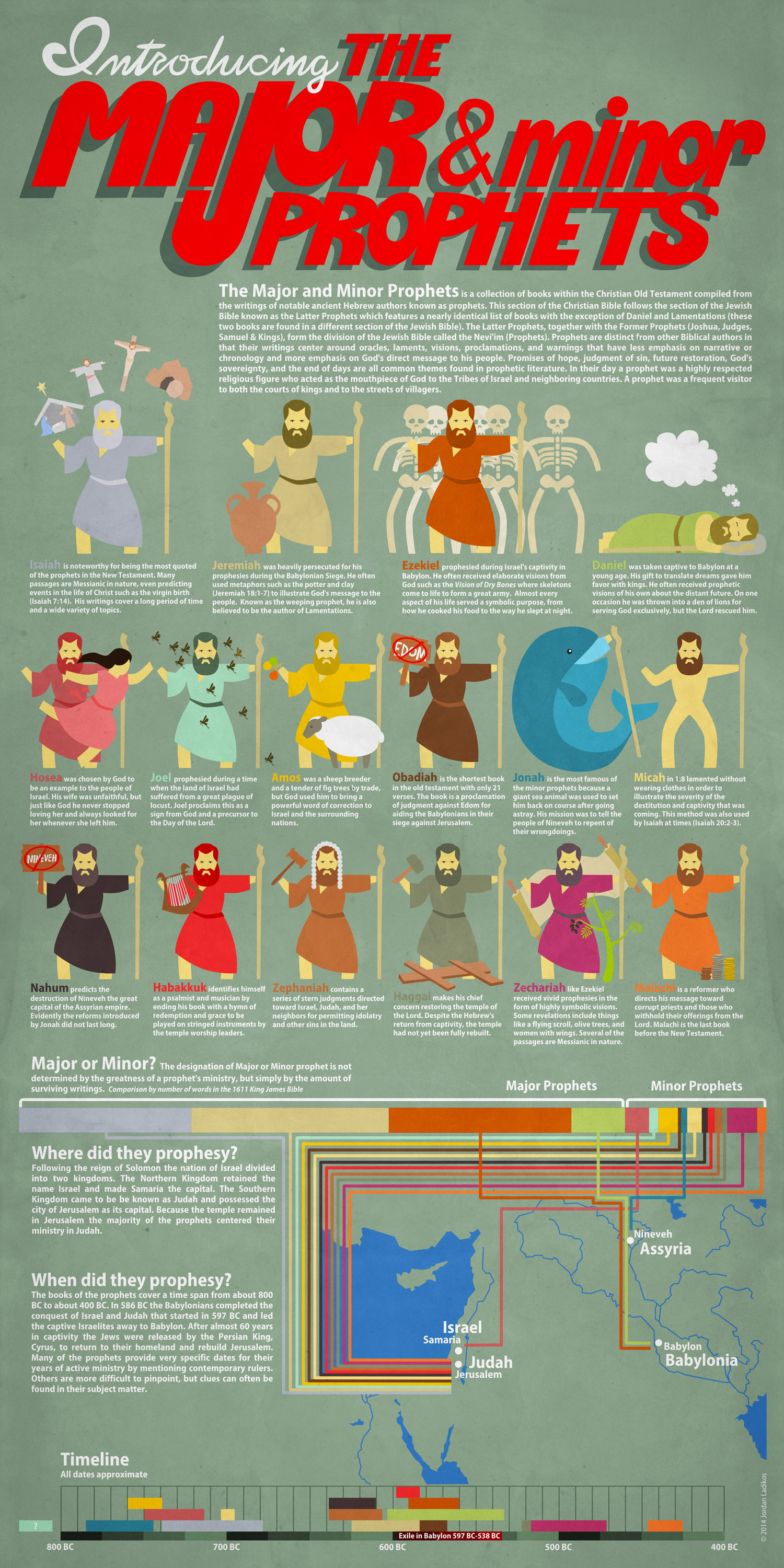 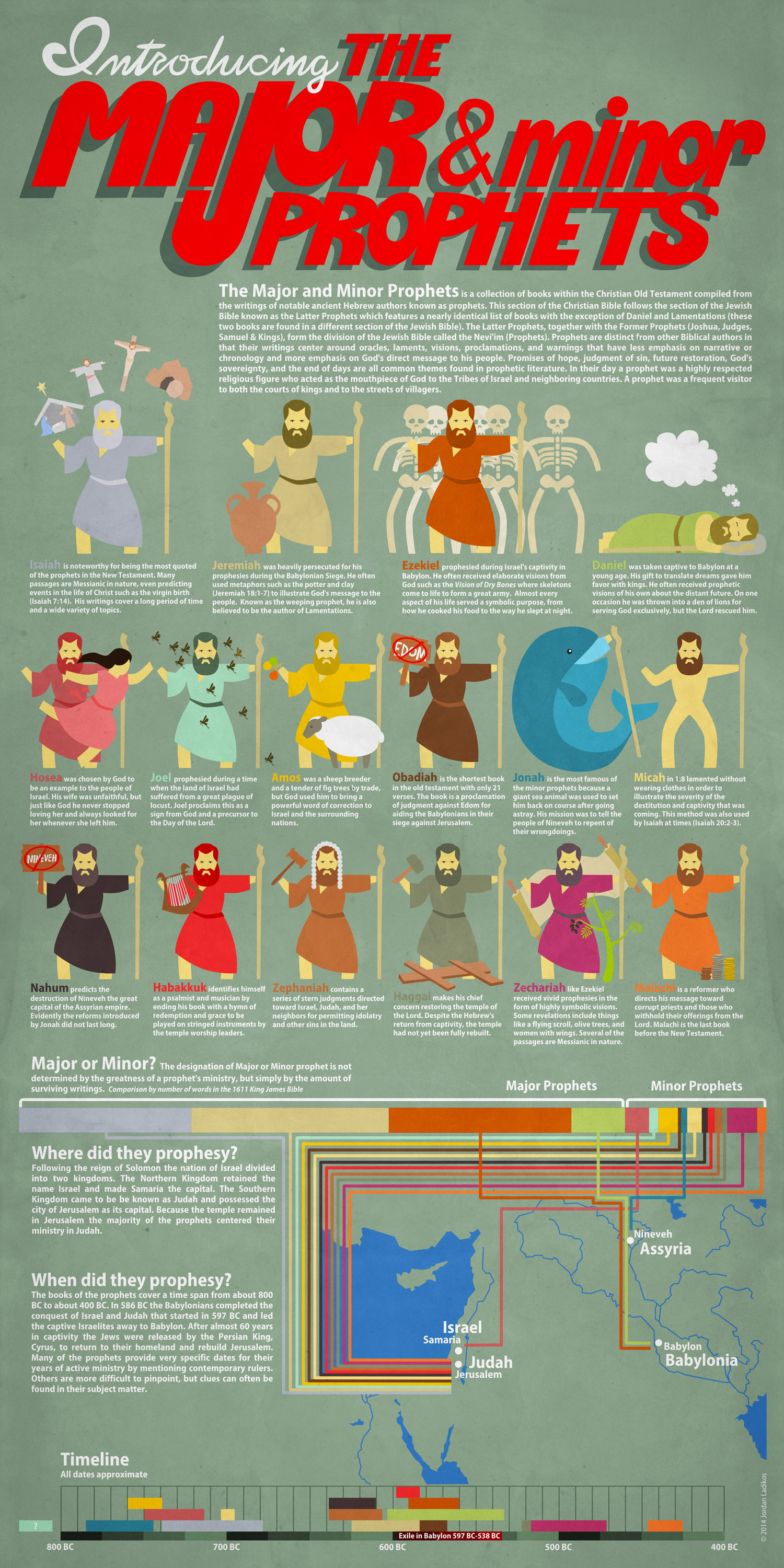 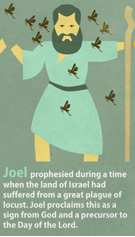 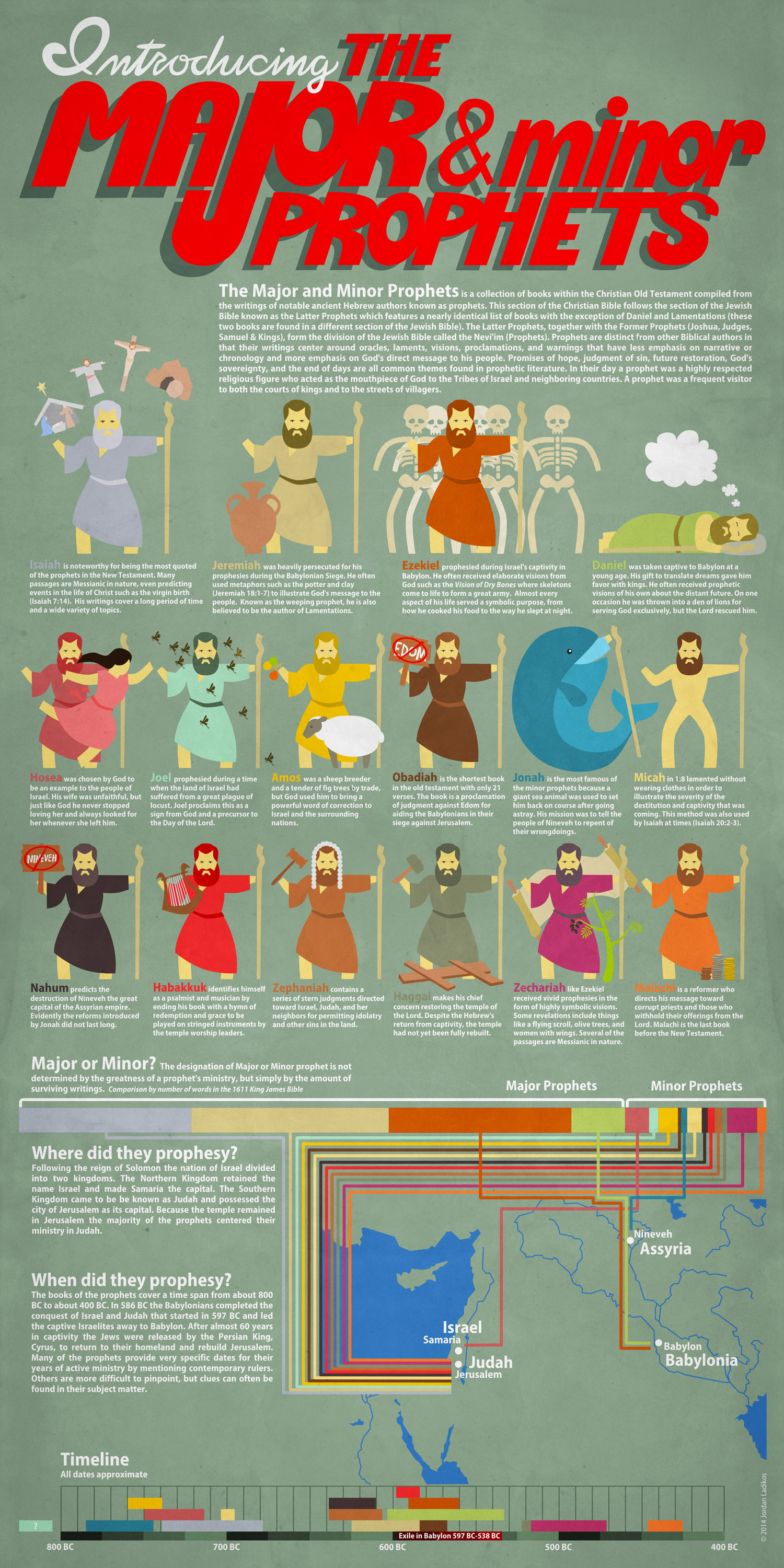 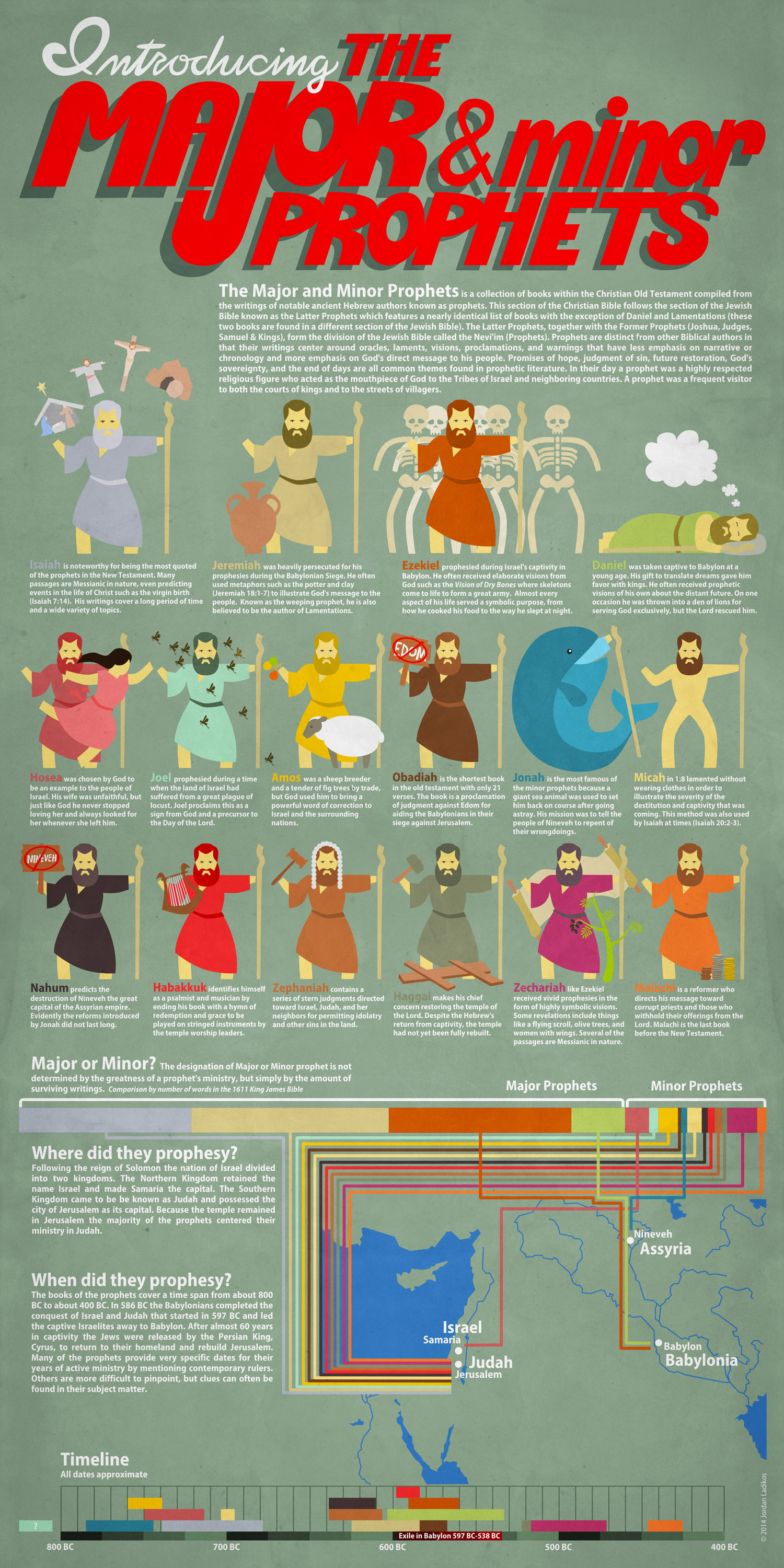